110-2 五年級 英文科 課程計畫
連偉蓉
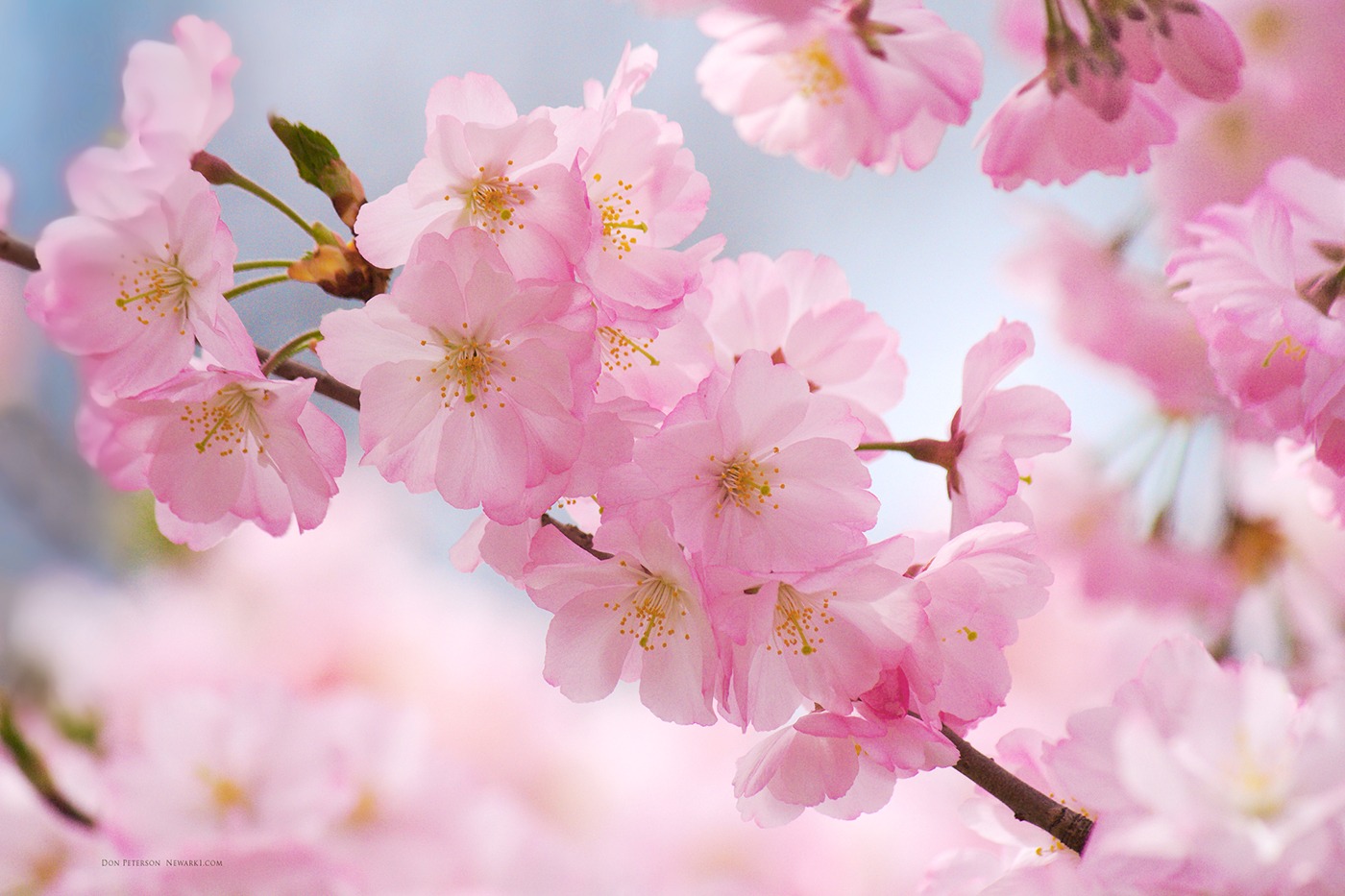 未知的作者 的 此相片 已透過 CC BY-SA 授權
教材教法任務導向,溝通式教學法
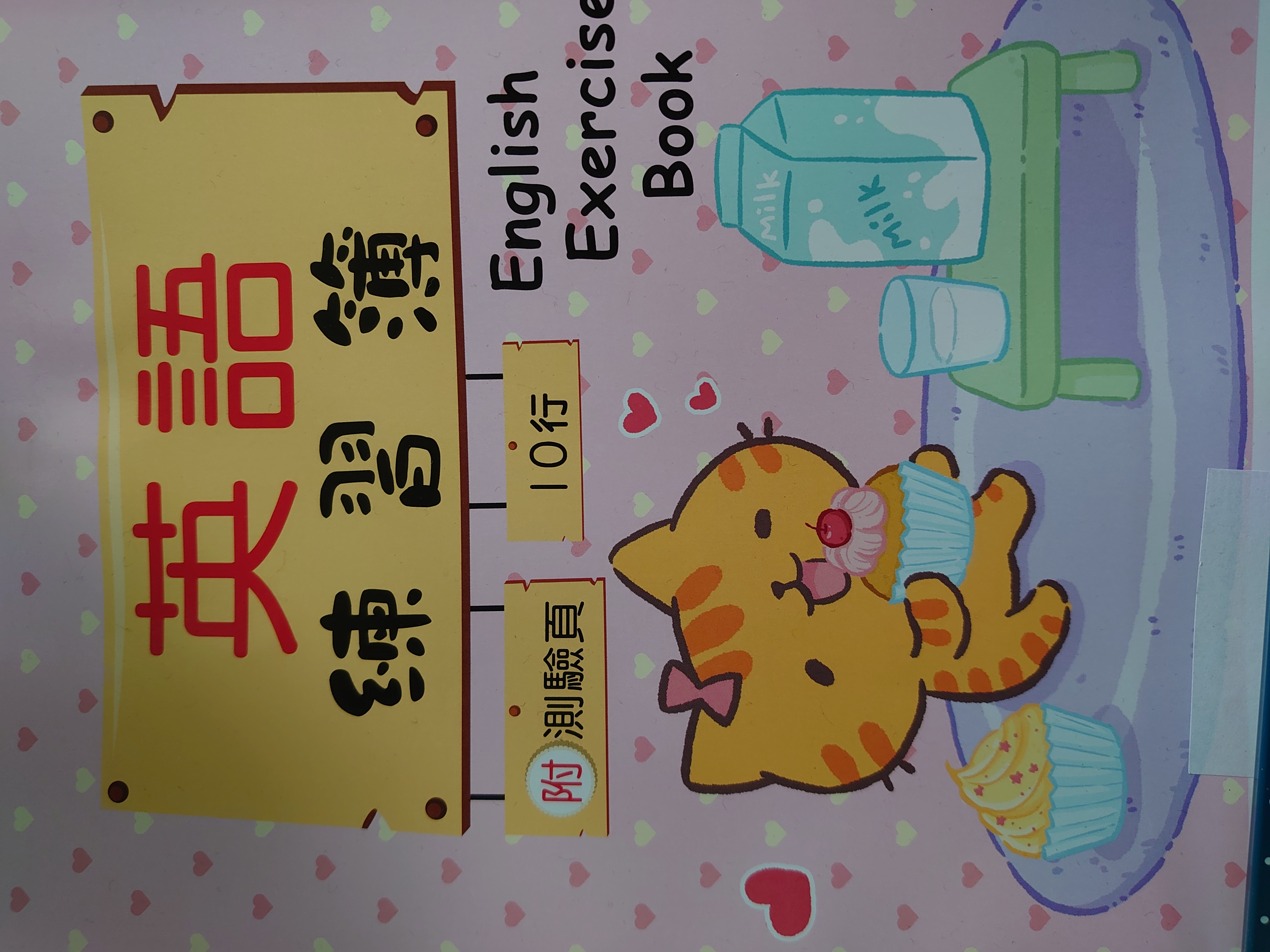 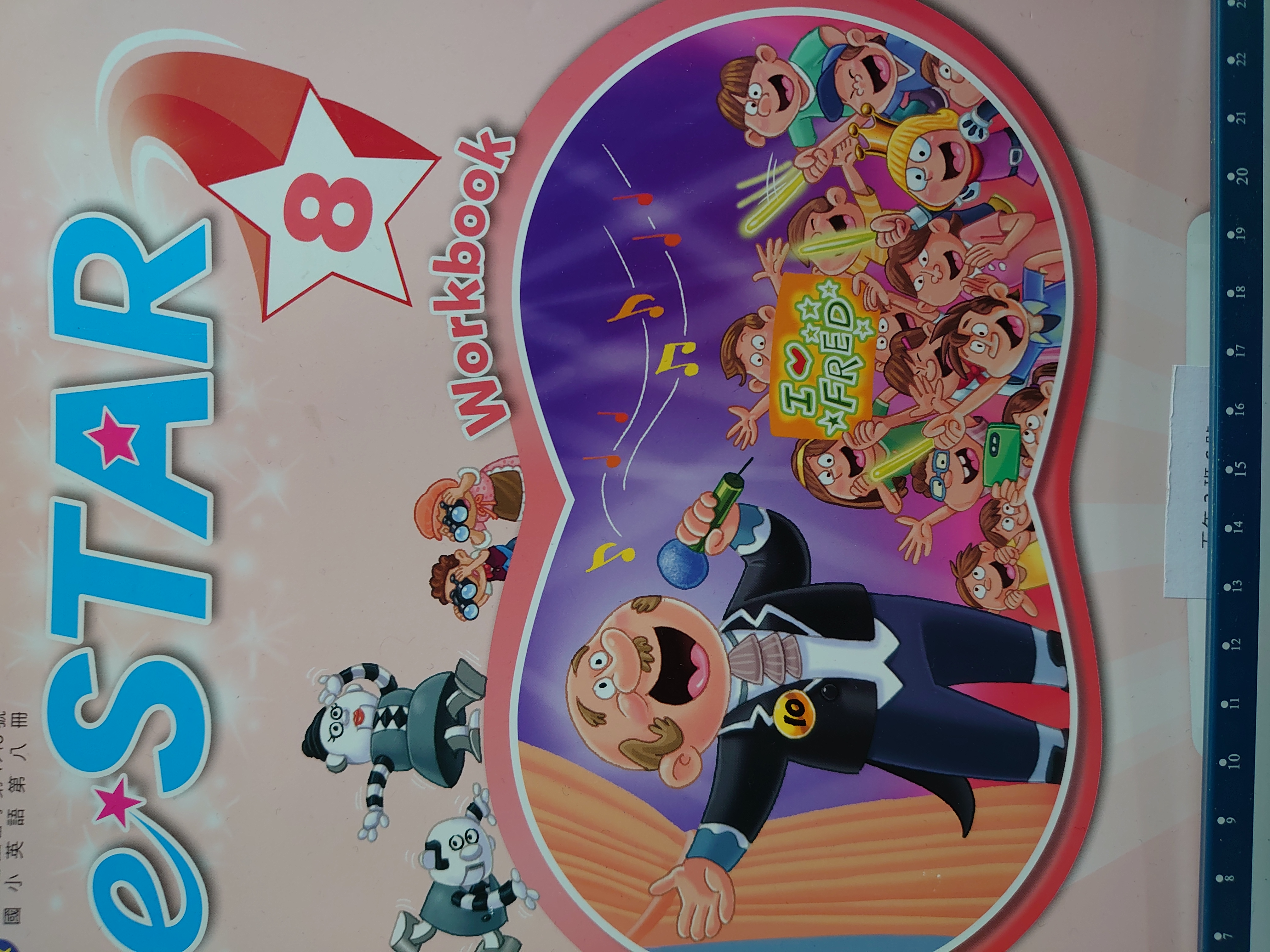 教學計劃
評量方式
親師合作
Thank you!
***  Pen Pal Project


  感謝聆聽!

 連絡電話: 分機817
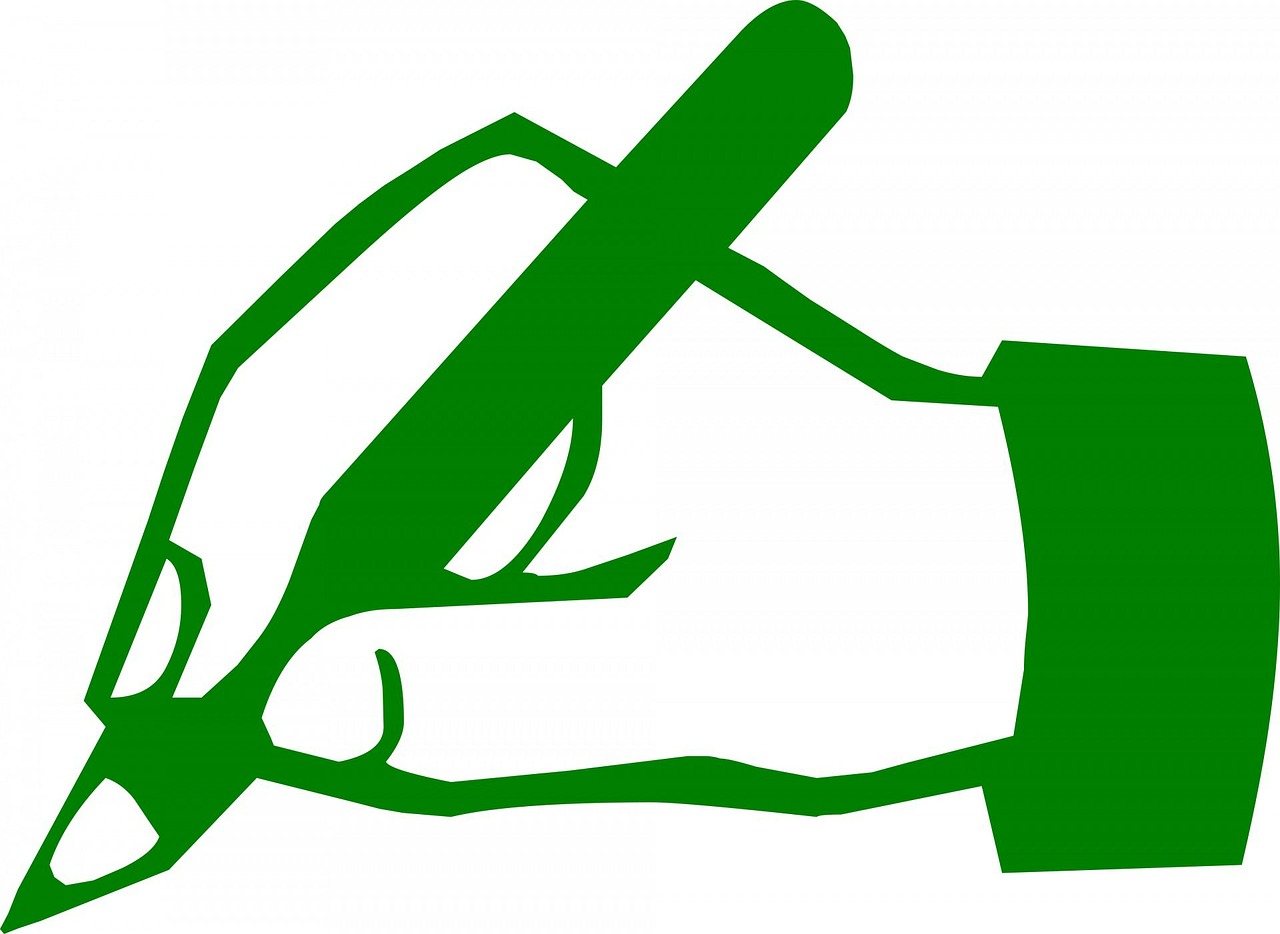